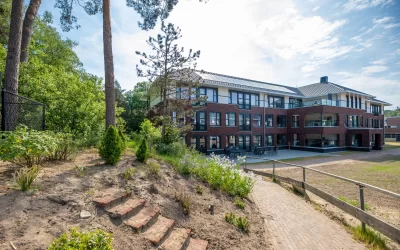 Welkom.
Regionaal Expertise Centrum Korsakov
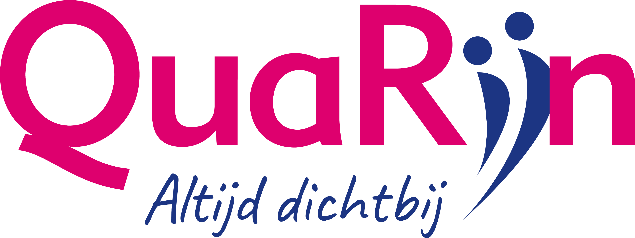 15 mei 2014
Format disclosure-slide voor sprekers op nascholingsbijeenkomsten
Disclosure belangen spreker

Geen (potentiële)
belangenverstrengeling
Voor bijeenkomst mogelijk		Bedrijfsnamen
relevante relaties 1 
• Sponsoring of onderzoeksgeld 2           •
• Honorarium of andere (financiële)      •
   vergoeding 3
• Aandeelhouder 4                                     •
• Andere relatie, namelijk . . . 5                •
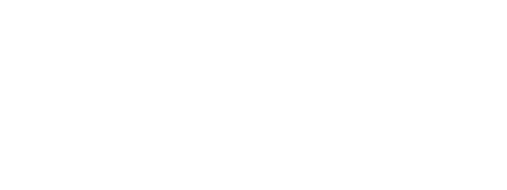 PROGRAMMA
De cliëntreis

Vroegdiagnostiek naar Wernicke / Korsakov

Thuisbegeleiding, ambulante zorg, casemanagement Korsakov

Dagbehandeling De Perzikengaard
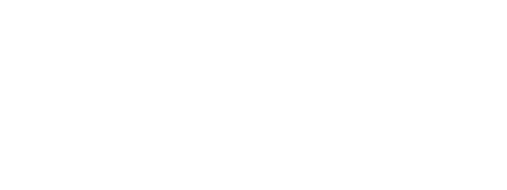 Regionaal Expertise Centrum Korsakov
De route :https: Quarijn.nl/ contact- met- Quarijn.htmlServicebureau @ Quarijn.nl 085-4889900 ma t/m vrij 8.30-17.00 uur.     https:// quarijn.nl/verwijzers
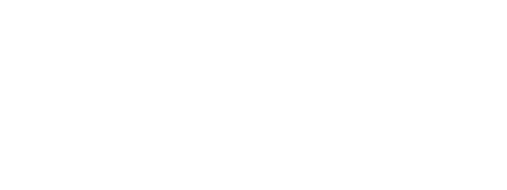 Via zorgdomein zijn twee options:
1. (Vroeg) Diagnostiek Wernicke- Korsakov / alcohol gerelateerde stoornis/ problematiek.Postcode invoeren van patient dan komt Quarijn tevoorschijn.Deze verwijzing valt onder Zorgpad: medisch specialistische zorg/ Geriatrie/ Geheugenstoornis/ Dementie/ Medisch specialistische zorg/ Geriatrie/ Overige zorgvragen geriatrieofGGZ/GGZ Volwassenen / Verslavingsproblemen> Overige zorg GGZGGZ GGZ Ouderen/ Verslavingsproblemen > Overige zorg GGZ
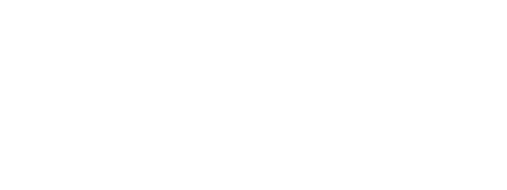 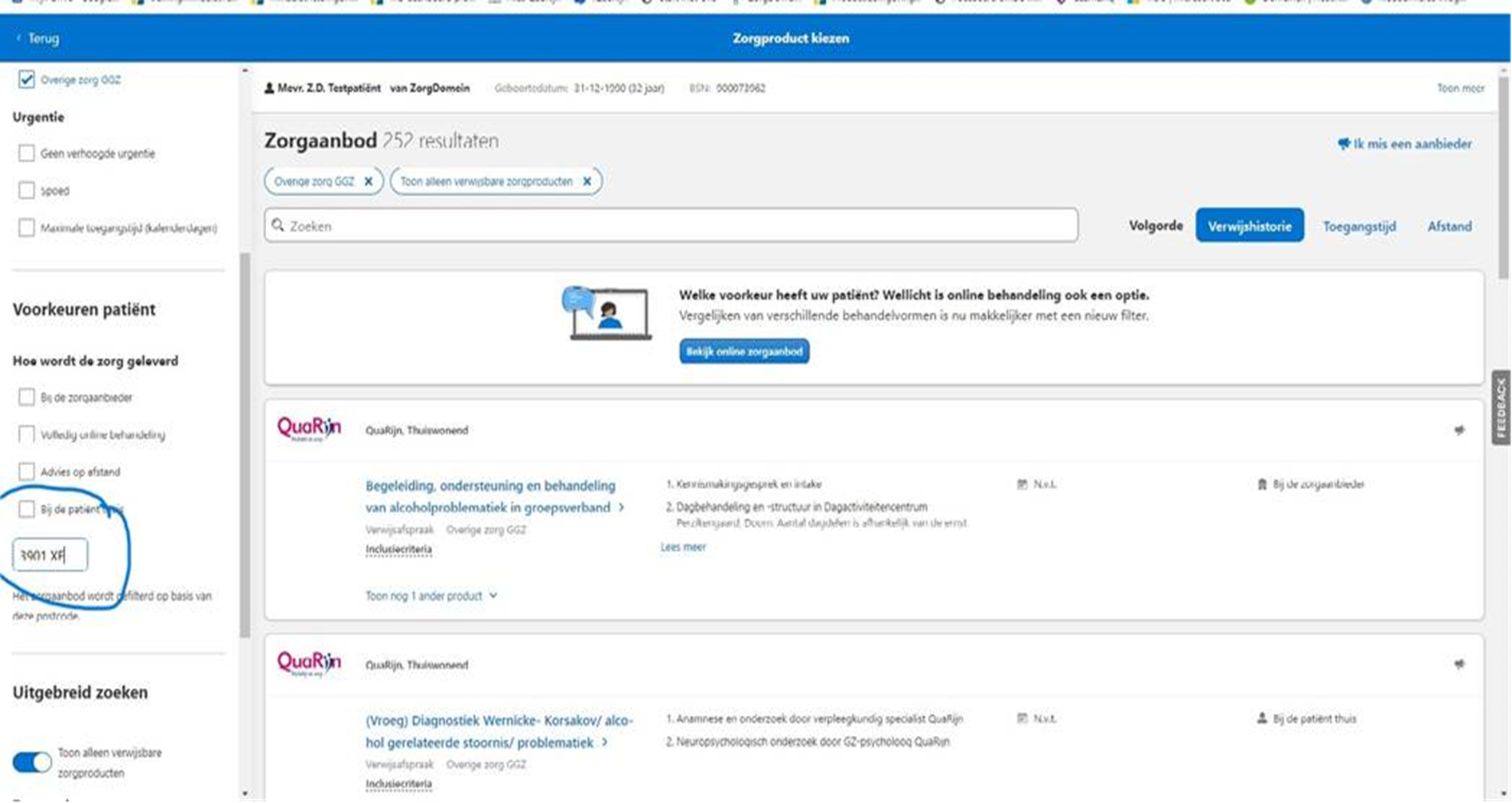 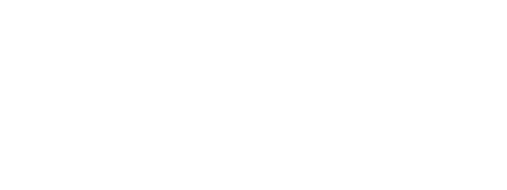 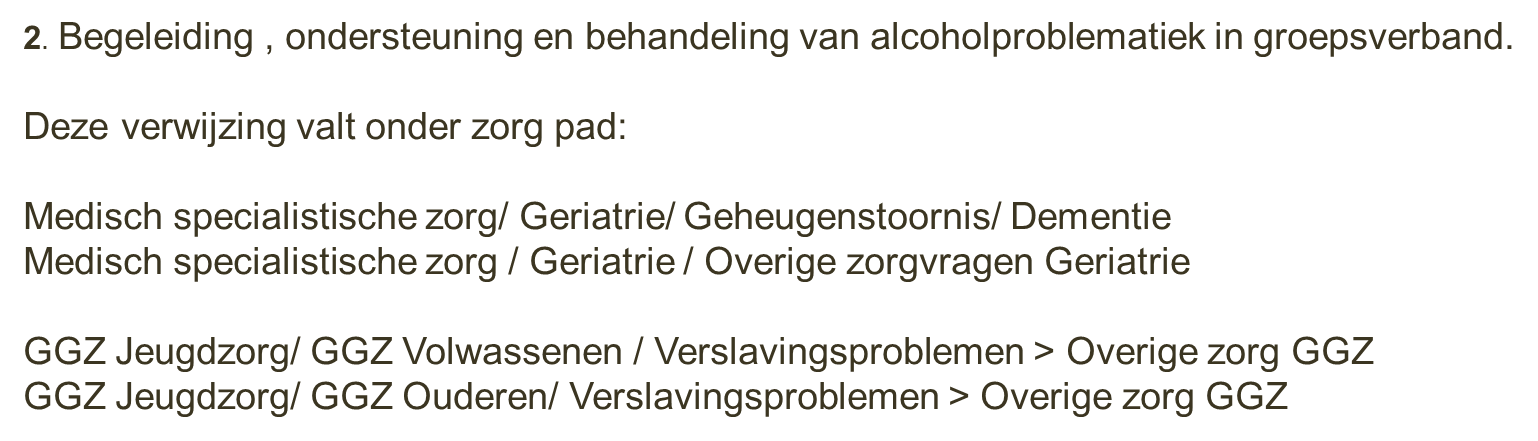 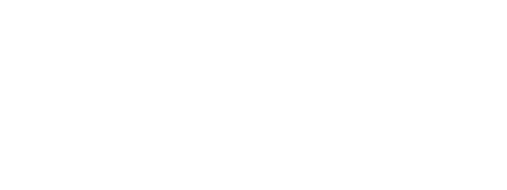 Dagcentrum De Perzikengaard
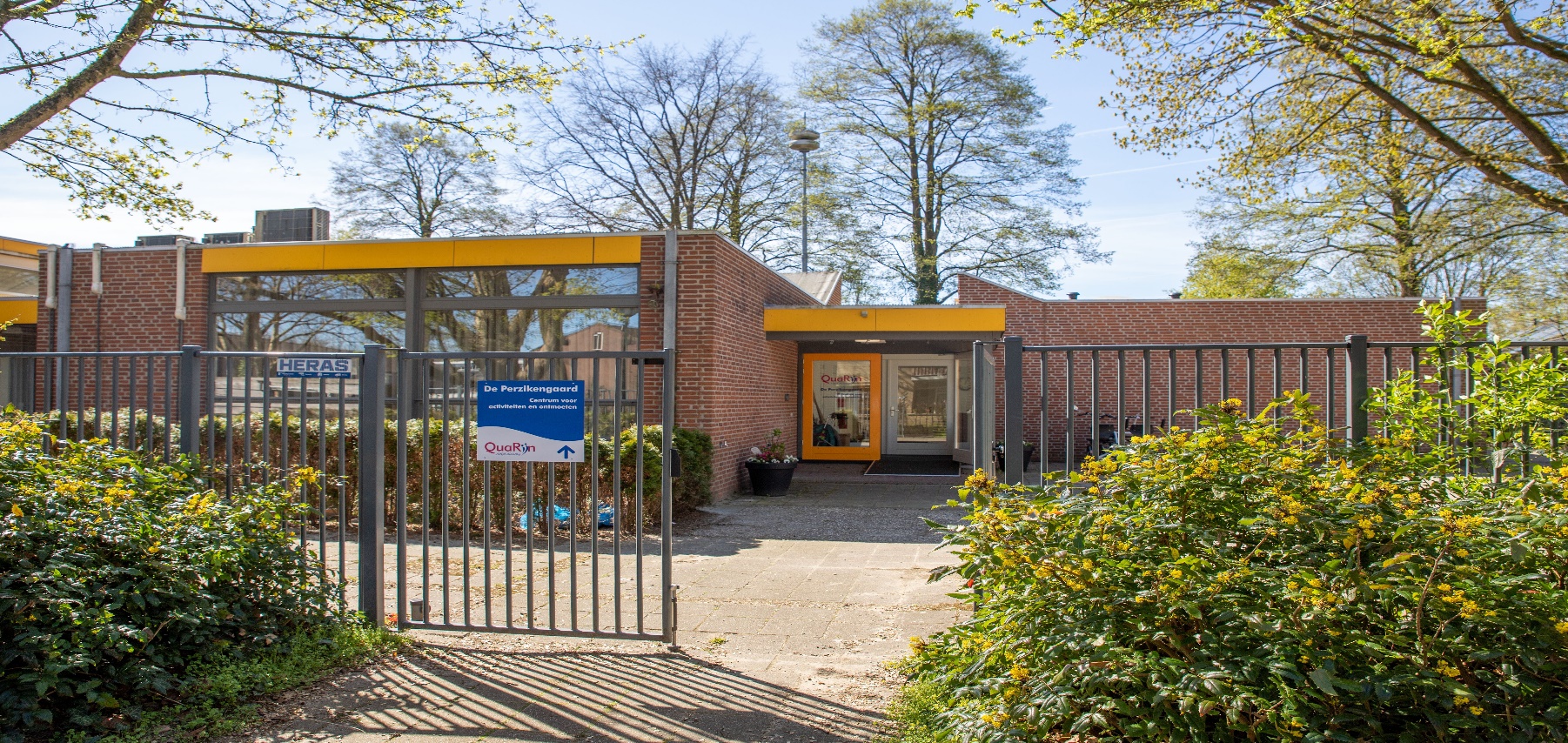 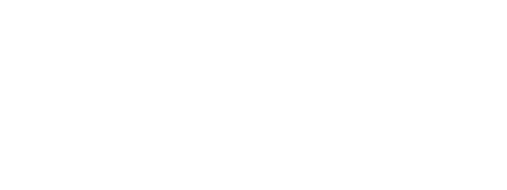 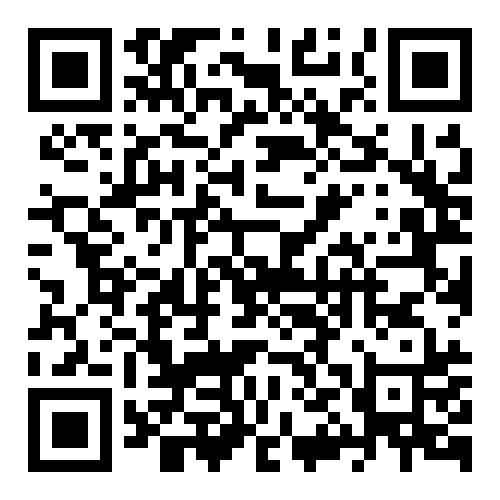 Tot ziens
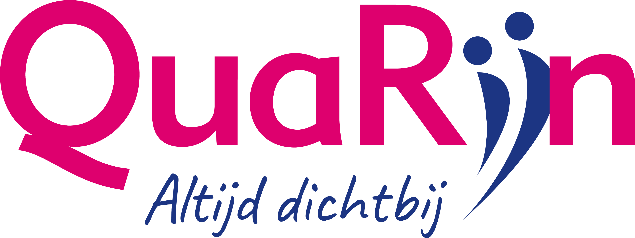 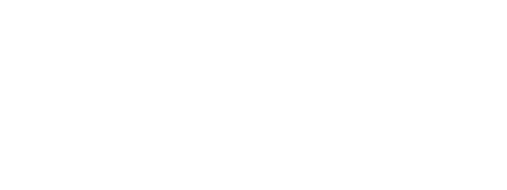